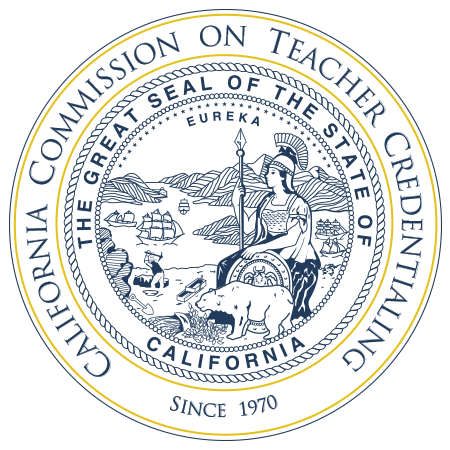 CAPSE/TED MeetingSPAN Conference 2022
William Hatrick, James Webb, & Sarah Solari-Colombini, Consultants
March 7, 2022
Outcomes
Participants will have an understanding of
New requirements for Education Specialist programs that take effect July 1, 2022
Clinical practice expectations for traditional, intern, and dual credential candidates
New credential authorizations and definitions
Dual Credential Programs
COVID Flexibilities
Education Specialist TPA Updates
2
Preliminary Ed Specialist Programs Transition Timeline
February 2022: Approved programs received feedback on Plans for Implementation
Spring 2022: Technical assistance from CTC staff based upon Plan for Implementation submissions
Spring 2022: Programs continue redesign to meet new standards and TPEs
July 1, 2022: Full transition to new standards, TPEs, and Special Education CalTPA (any Commission-approved TPA for Education Specialist candidates)
Ongoing- Programs are expected to complete the P’s and A’s for the Course Matrices in preparation for full implementation and on the accreditation website for full Program Review
3
Expanded Course Content for New Credential Authorizations
MMSN and ESN authorizations expanded to include more federal disability categories
New Early Childhood Special Education authorization expanded for birth – Kindergarten (including TK) and includes Orthopedic Impairment 
English Learner and Autism authorization preparation remains part of all 5 Preliminary Education Specialist credential programs
4
New Authorization Statements
New authorization statements focus on student needs in addition to the disability categories.

MMD = Mild/Moderate Disabilities
MMSN = Mild to Moderate Support Needs
MSD = Moderate/Severe Disabilities
ESN = Extensive Support Needs
ECSE = Early Childhood Special        Education
DHH = Deaf and Hard of Hearing
VI = Visual Impairments
5
Definitions
Definition of Mild to Moderate Support Needs for use in New Authorization Statements: 
Mild to Moderate Support Needs includes providing specially designed instruction to access grade level California Content Standards in the Least Restrictive Environment. The education specialist provides instruction and supports in one or more of the following domains: academics, communication, gross/fine motor, social-emotional, behavioral, vocational, and learning environment access skills. The supports may also include health, movement and sensory support. Mild to Moderate Support Needs practices may include lower student to educator ratio. 
Definition of Extensive Support Needs for use in the New Authorization Statements: 
Extensive Support Needs include providing specially designed instruction to access grade level California Content Standards in the Least Restrictive Environment. The education specialist provides intensive instruction and supports in two or more of the following domains: academics, communication, gross/fine motor, social-emotional, behavioral, vocational and adaptive/daily living skills. The supports also often include health, movement and sensory support. Extensive Support Needs practices include lower student to educator ratio.
6
Education Specialist Standards Effective July 1, 2022
Why is this date important?
Transitioning to new standards and TPEs isn’t the only thing that needs to happen. Authorization statements need to be put into regulations so that candidates earning the new credentials receive the expanded authorizations that match their preparation. Program sponsors may not fully begin offering the new credential program until July 1, 2022 (the beginning of the approved program’s 2022 academic year).
7
Significant Changes to Program Standards
1. Minimum of 600 hours of clinical practice required, including 200 hours of early fieldwork in general and special education settings (Candidate experiences reflect the full diversity of grades/ages, disabilities, and continuum of services outlined in the authorization for traditional and intern candidates)
2. Candidates must take and pass a CTC approved Teaching Performance Assessment
3. Program provides minimum of 10 hours of initial orientation to district-    employed supervisors
8
Fieldwork and Clinical Practice for New Credential Authorizations- Interns
Reference the Letter to Employers of Education Specialist Interns
Clinical practice/field experience changes
How Districts and COEs are an integral part of helping interns complete credential requirements
TPA information so districts are prepared
The 200 hours of supervised early fieldwork in general and special education settings should be completed prior to the intern’s last semester of teaching while in the credential program. This can include hours of guided teaching in the intern’s own classroom if needed.
9
Dual Credential Candidates
General Ed and Ed Specialist: 
Must meet the program standards language of each credential being earned
MMSN and ESN candidates meet the Universal (Gen Ed) TPEs
150 hours of additional fieldwork is recommended – depends upon setting – inclusive settings are ideal 
Clinical practice must allow candidates the opportunity to teach students with and without disabilities
Length of program for dual candidates – what is sufficient?
10
Dual Credential Candidates
2 Ed Specialist credentials (ex. MMSN and ESN, or MMSN and ECSE)
Must meet the additional competencies of both credentials (program standards are the same)
Candidate needs clinical experience working with students to demonstrate skills and abilities associated with both sets of performance expectations and credential authorizations
ESN candidates meet the Universal and MMSN TPEs
Programs determine the number of hours required for clinical practice beyond the required 600 hours, if needed
11
Updated Subject Matter Requirements for Preliminary Education Specialists
Current subject matter competence requirements have changed, so that any authorized area for the Multiple/Single Subject credentials satisfies the SMC requirement for an Education Specialist. The limitation to core academic areas leftover from NCLB is obsolete. 
PSA 21-11
12
Health and Technology Education Statutory Requirements
CCR 80048.8 – Specific Requirements for the Preliminary Ed Specialist Instruction Credential
(7) completion of the study of health education, as described in Education Code Section 44259  - “Health education, including study of nutrition, cardiopulmonary resuscitation, and the physiological and sociological effects of the abuse of alcohol, narcotics, and drugs and the use of tobacco. Training in cardiopulmonary resuscitation shall also meet the standards established by the American Heart Association or the American Red Cross.”
(8) completion of the study of computer based technology, including the uses of technology in educational settings, as described in Education Code Section 44259
13
Bridge Authorization for Current Education Specialists
October 2020 Commission Meeting Agenda Item 2B - Commissioners approved the following pathways for current ECSE, MMD, and MSD Ed Specialists to earn the equivalent of the new authorization: 
Coursework, professional development, demonstrated competence
Approved program sponsors can choose to offer coursework and/or professional development
Program must verify that the teacher has satisfied the requirements addressing the identified TPEs that are needed to earn the bridge authorization
This bridge authorization will also need regulatory approval.
Current Education Specialists will not be required to earn the bridge authorization
14
Summaries of Recent Commission Actions
Commission Action to Extend Specified COVID-19 Flexibilities – December 2021 Commission Agenda Item COVID Flexibilities
PSA 21-13
15
BSR for Program Entry
Suspension of meeting the Basic Skills Requirement prior to entering a teacher preparation program was extended by Commission action (December 2021) until June 30, 2022 if the candidate was unable to complete requirement due to testing center closures related to COVID-19.
The Basic Skills Requirement must be completed prior to the issuance of the preliminary credential as the CBEST Deferrals have ended.
16
BSR for Program Entry
CBEST has been available through online proctoring option since April 2021.
Ensure that prospective candidates know about this option.
Online proctoring available 24 hours a day for one week each month.
Ensure your institution is implementing the new options for BSR that will exempt some individuals from having to take the CBEST if they meet one of the other criteria for demonstration of basic skills (specific coursework for reading, writing, and mathematics or combination of coursework and examination).
17
SMC Flexibilities for Programs
Requirement for subject matter competence prior to whole class instruction in a teacher preparation program suspension extended through the 2021-22 academic year. May also apply to candidates admitted in the spring 2022 for 2022-23 at the program’s discretion.
Subject matter competence must be met prior to the issuance of the preliminary credential.
Eligibility for flexibility only for candidates who were impacted by COVID closures or capacity issues for testing sites.
18
RICA
The deferral of the RICA prior to earning the preliminary credential was extended by Commission action (December 2021) until June 30, 2022 due to testing center closures or capacity issues related to COVID-19.
Eligibility: Multiple Subject or Education Specialist candidates enrolled in a program on or prior to June 30, 2022, who were unable to complete the RICA due to COVID-19 closures between March 19, 2020, and June 30, 2022.
RICA has been available through online proctoring since August 2021 (24 hours/day for one week each month)
Ensure that candidates understand the availability of option as it is new
Very few candidates should need this deferral.
19
TPAs and APAs
The suspension of the TPAs and APAs prior to earning the preliminary credential for those affected by COVID closures during the 2020-21 school year continues until August 31, 2022. The assessments must be passed prior to the recommendation for the clear credential.
Conditions are in law and ALL must be present:
Candidate was placed or employed at an LEA impacted by school site closures related to COVID-19;
Candidate was in the process of completing the TPA/APA at the time of the school;
Candidate was unable to complete performance assessment due solely school closures; and
Candidate successfully completed all other preliminary credential requirements.
Program determine whether the candidate has met all the conditions, not the candidate.
20
TPAs and APAs
The vast majority of preliminary candidates should be completing the TPA/APA requirement this year during their preliminary program and not have to use this deferral.
The deadline to meet these requirements will be the expiration date on the credential.
After August 31, 2022, candidates will need to complete TPAs and APAs prior to recommendation for the preliminary credential.
21
More Information….
PSD Special Education Webpage
Information for Transitioning to New Standards: course matrices and 2020 webinar on transitioning to new standards and TPEs
Transition updates, standards, TPE comparison charts, and additional resources can be found here. 
Program Office Hours: Monday 10-11am: 2nd and 4th Mondays of each month (beginning Jan. 24th)
Click here to join
22
Education Specialist TPA Development & Implementation
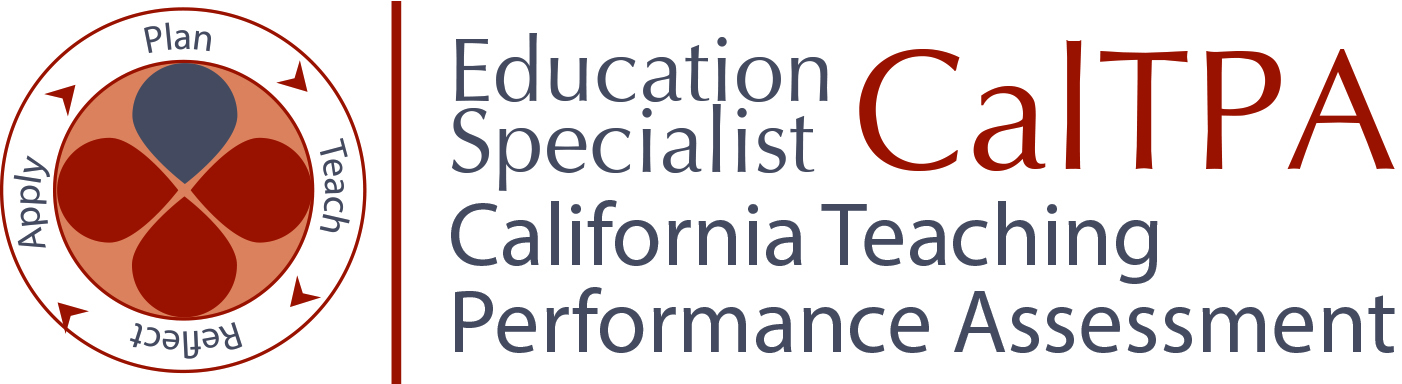 23
EdSp CalTPA Development Timeline: MMSN & ESN
24
Cycle 2 Field Test Programs
Azusa Pacific University
Cal Poly Pomona
California State University, Bakersfield
California State University, Chico 
California State University, Dominguez Hills
California State University, East Bay
California State University, Fresno
California State University, Fullerton
California State University, Long Beach
California State University, Stanislaus
Chapman University 
Claremont Graduate University
Concordia University
Dominican University of California
High Tech High - District Intern Program
Los Angeles Unified School District
National University
Notre Dame de Namur University
Placer County Office of Education
Point Loma Nazarene University
Riverside County Office of Education
Sacramento County Office of Education
San Diego County Office of Education
San Jose State University
Santa Clara County Office of Education
Teachers College of San Joaquin
UMass Global/Brandman University
University of Redlands
University of San Francisco
UC Santa Barbara
25
Field Test Timeline (Cycle 1 & Cycle 2)
26
Additional Supports
Candidates
For system support: Contact Us via field test website http://pilotft.es.pearson.com
Programs
For technical support: es-spedcaltpa@pearson.com
For policy support: spedcaltpa@ctc.ca.gov
EdSp CalTPA Office Hours
Fridays at 10:00 a.m. (Zoom Link: https://us02web.zoom.us/j/88234062708)
Performance Assessment Digging Deeper Series
April 20, 2022 --  1:00 – 3:00pm (See announcement in PSD E-News)
CTC Online
Commission YouTube Channel: https://www.youtube.com/user/CalTeacherCommission
CalTPA Playlist: https://bit.ly/CalTPAYT
EdSp CalTPA Playlist: https://bit.ly/EdSpCalTPAYT
27
Out-of-State (Generic Program) and Out-of-Country Teachers
Level I credential holders with the RSG renewal code must go to an approved program sponsor for a transcript evaluation.
These teachers must complete the portion(s) of the Preliminary program that have not previously been completed in the OOS or OOC program.
In most cases, these candidates should not need an entirely new program if they have already completed an educator preparation program outside of California including student teaching. 
Please see Coded Correspondence 18-06 for more information.
28
Additional Resources
California CEEDAR High Leverage Practices
HLP/TPE Alignment Resource
Observation Form to provide Institutions of Higher Education (IHE) with a measure to evaluate the use of HLPs, MTSS and UDL principles being leveraged by credential candidates in clinical practice classrooms.
29
Additional Questions?
Subscribe to weekly PSD E-News for latest updates
Contact SpecialEducation@ctc.ca.gov for program questions
Contact credentials@ctc.ca.gov for certification questions (specific candidate inquiries)
30